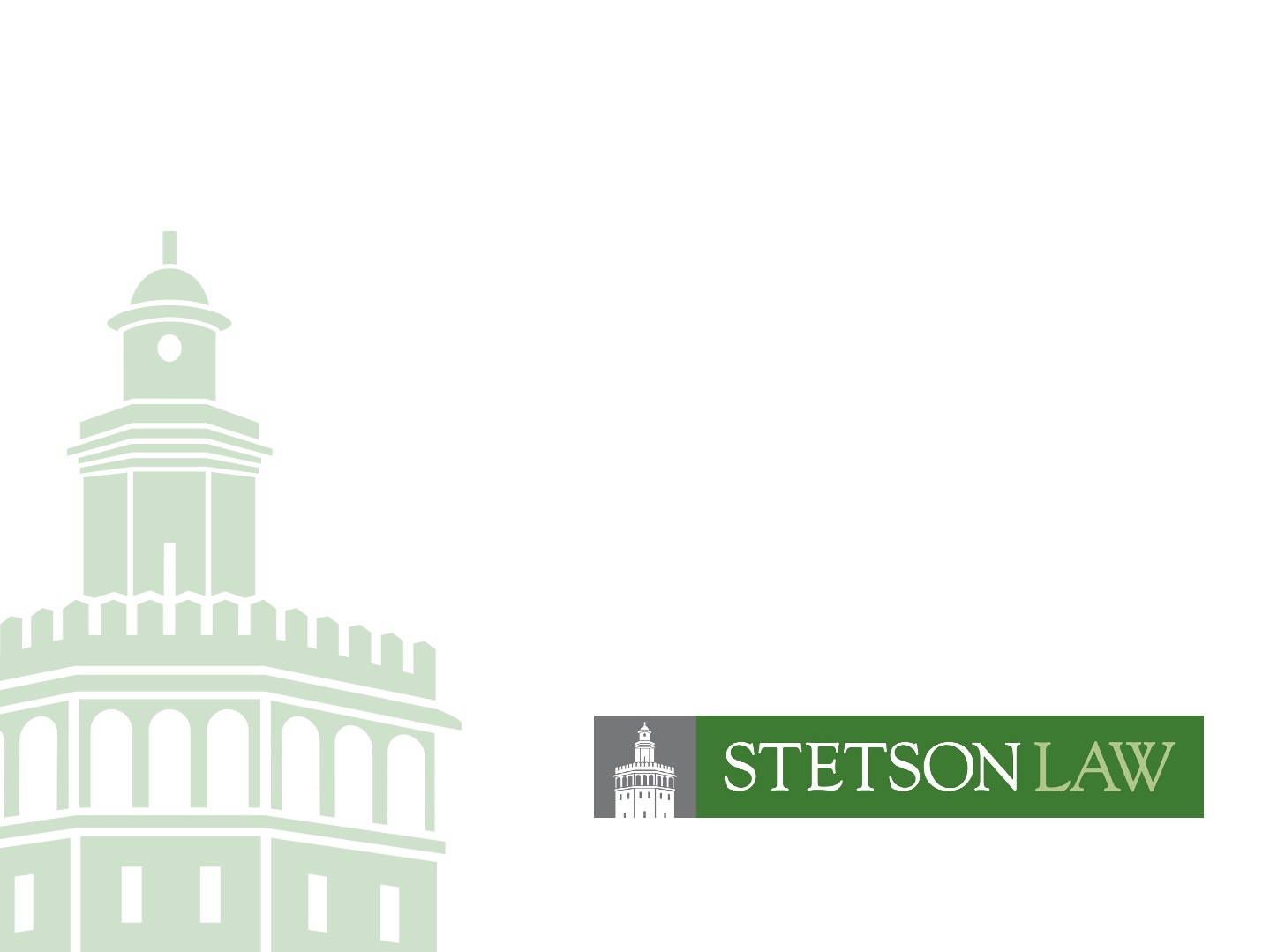 Presentation Title
Month XX, 2019
Presentation Title
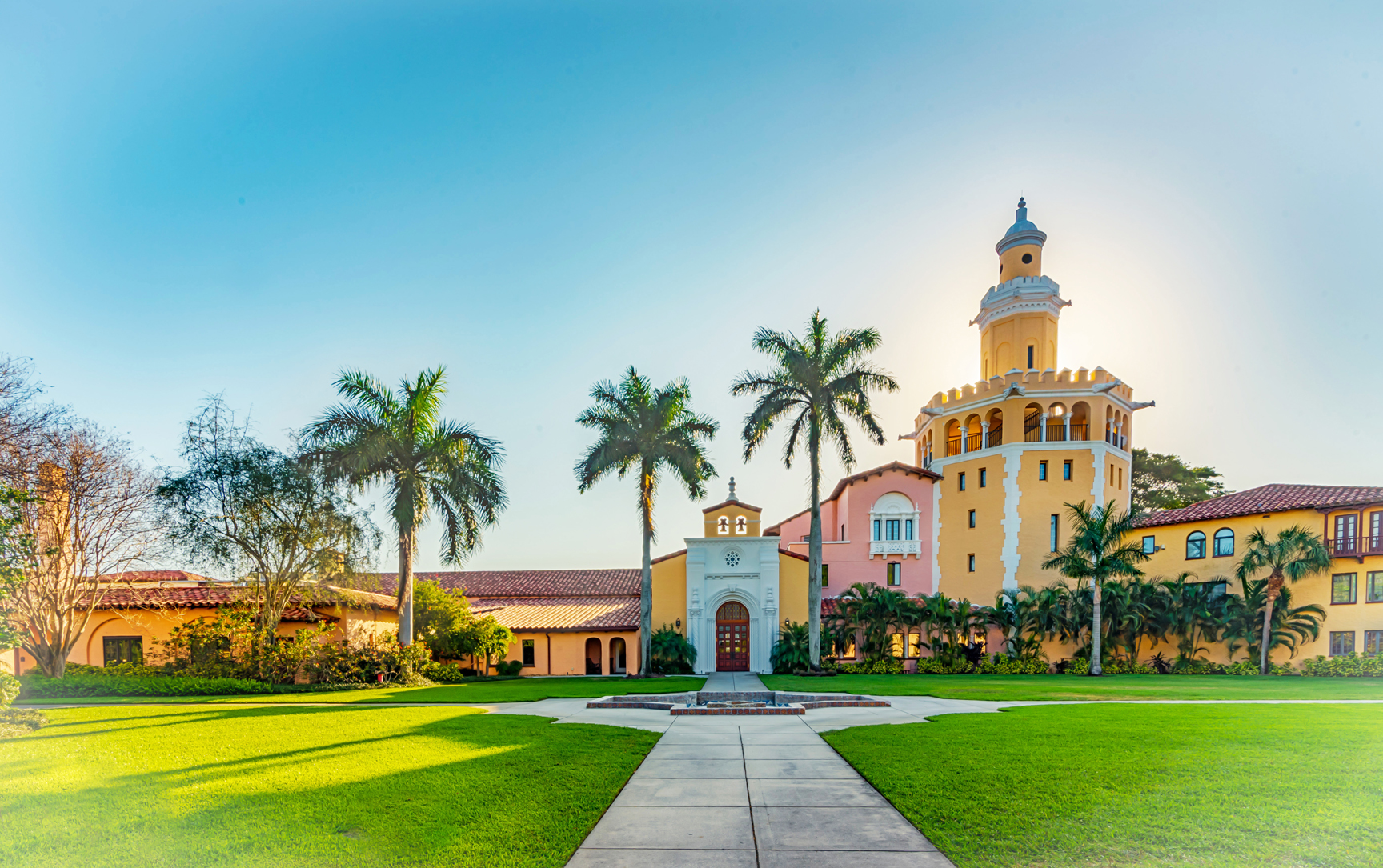 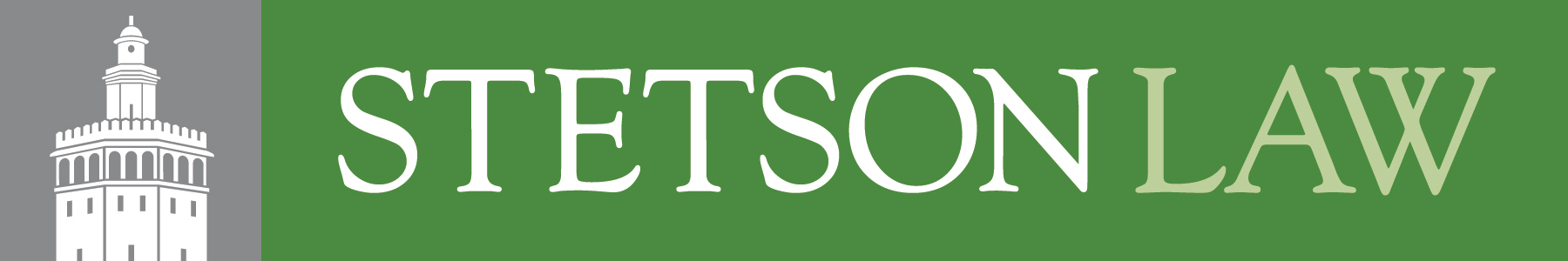 Month XX, 2019
General Guidelines for Template Use
Typeface should always be Arial and never smaller than 18 point.
Chart colors should follow color examples provided in this template.
When inserting new slides, always be sure to choose from the Stetson Law template slides provided.
Avoid moving text fields from original positions.
Example layouts provided on following slides.
Never place copy or photo below the green line below, use blank slide without logo for full slide photos.
3
Bullet Copy Slide Example
Sample bullet slide text:
All bullets should be same point size.
Second and third bullet lines can be smaller only if space is needed and copy needs to remain on slide.
Sample third bullet line.
5
This is a sample divider slideto be used for quotes or othertext that needs special treatmentor can be left blank.
Sample Table
Sample table for simple budget slides
7
Sample Bar Chart
8
Gulfport Campus
First text bullet about campus can be short or long
Second text bullet about campus
Third bullet point about campus
9
Photo with Title or Caption
10
Photo caption copy in Arial 18 pt. italic.
11